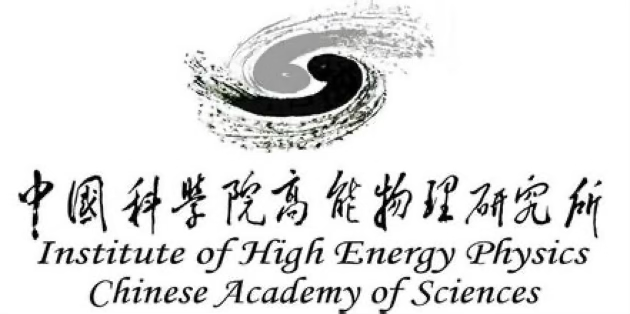 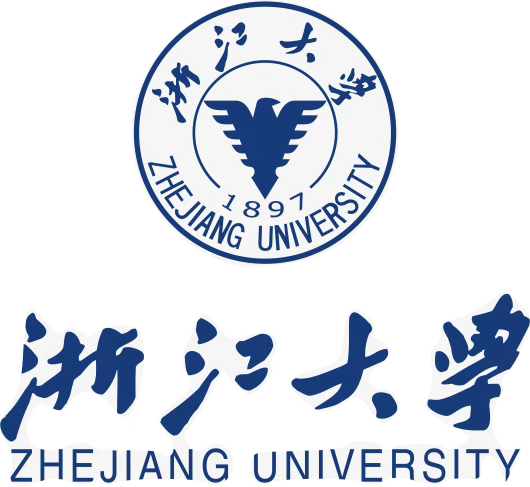 Power Cabling for Silicon Tracker
骆首栋
2025.07.25
2025/7/24
1
CEPC ITK Endcap Cable
Optical module
Carbon fiber support
Previous design in TDR without consider the power transmission and data transmission between modules ,this report is a complement for previous design
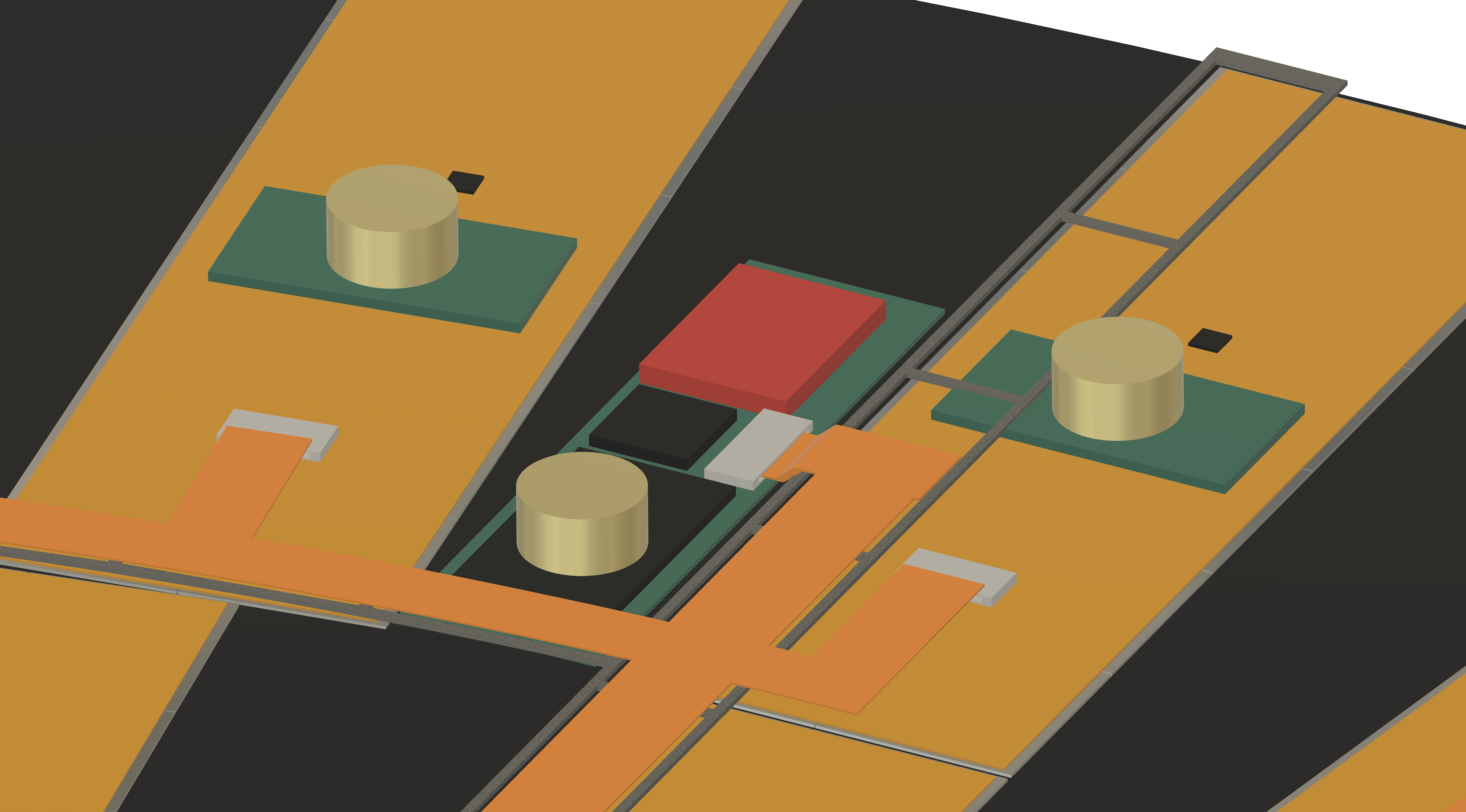 DCDC: 12V ->1.2 V
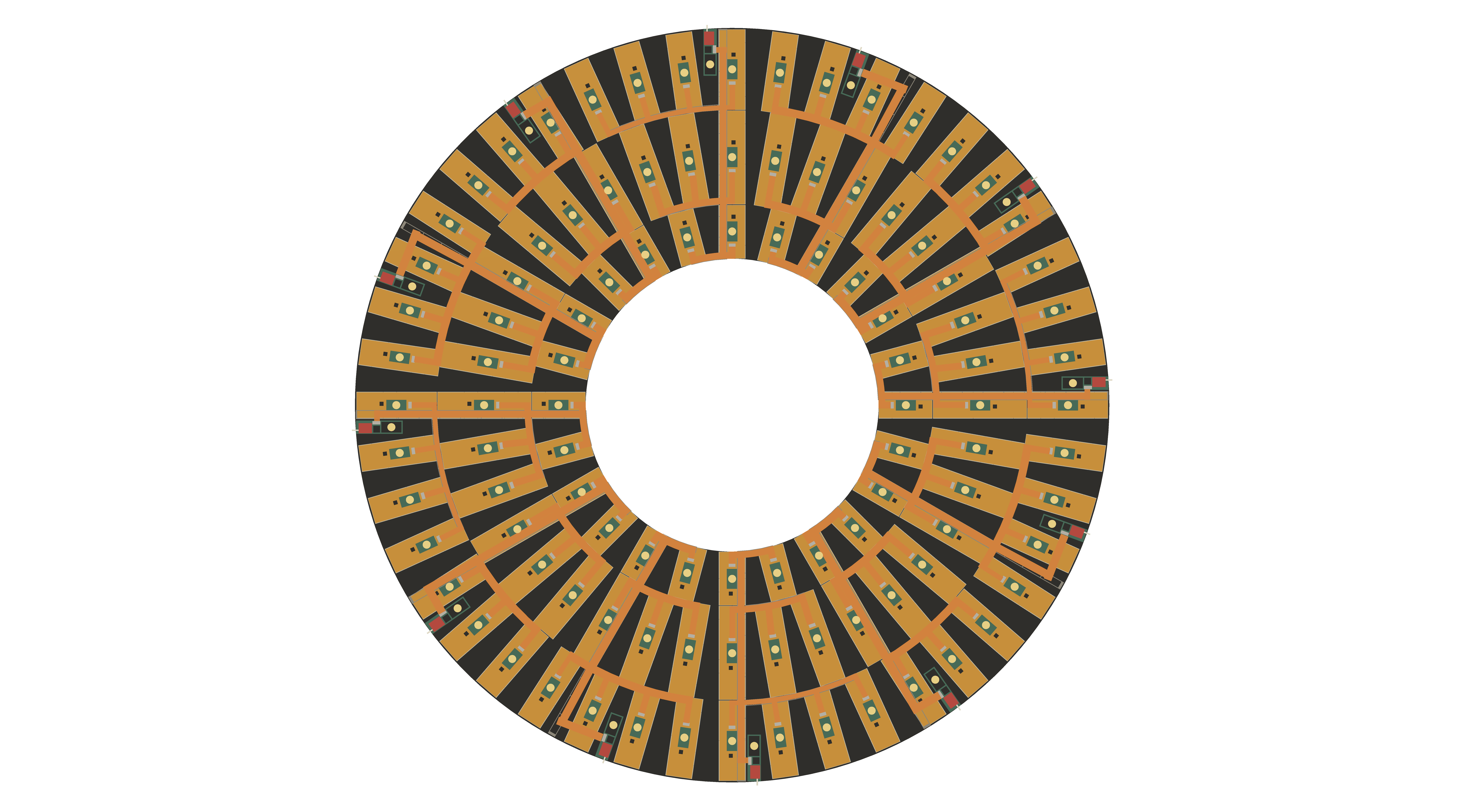 Power Bus
Data aggregation chip
ITK Endcap voltage transmission 
Each plane of endcap is divided into 8 sectors ,each sector contains 8-9 modules
The primary low-voltage (LV) input is 48 V, which is delivered to the secondary data aggregation board via power cable .The DCDC within the secondary data aggregation board converts the input voltage from 48V to 12V .
The LV of 12 V is transmitted to all modules through power bus (FPC)
DCDC: 48V ->12 V
ITK Endcap data transmission 
The data of each module is transmitted to the secondary data aggregation board
the delivered data is than aggregation by data aggregation chip and delivered by optical module on secondary data aggregation board
2025/7/24
2